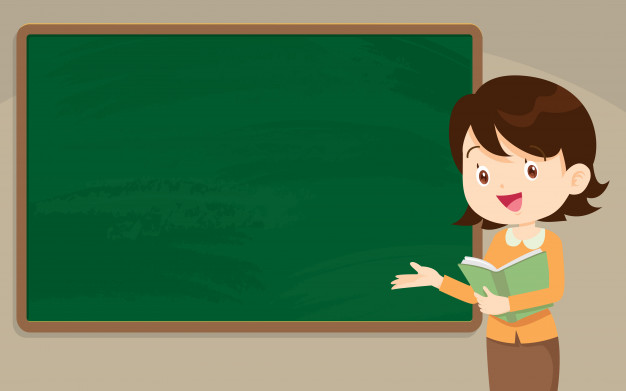 TRƯỜNG TIỂU HỌC GIANG BIÊN
Toán 
Bài toán liên quan đến rút về đơn vị
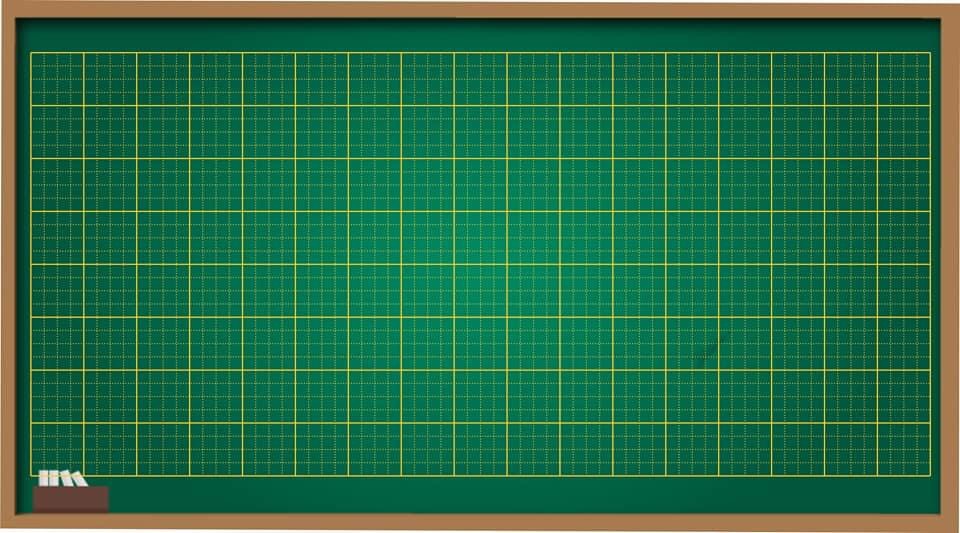 Thứ ba ngày 08 tháng 03 năm 2022
Toán
Bài toán liên quan đến rút về đơn vị
www.themegallery.com
Bài toán 1: Có 35l mật ong chia đều vào 7 can. Hỏi mỗi can có mấy lít mật ong?
Thực hiện tóm tắt và giải bài toán vào nháp!
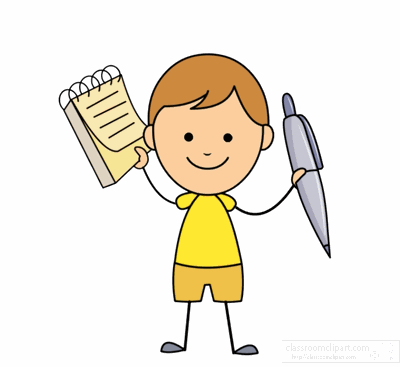 Bài toán 1: Có 35l mật ong chia đều vào 7 can. Hỏi mỗi can có mấy lít mật ong?
Bài giải
Mỗi can có số lít mật ong là:
35 : 7 = 5 (l)
         Đáp số: 5l mật ong
Tóm tắt:
7 can: 35l mật ong
1 can: .... l mật ong
Bài giải
Mỗi can có số lít mật ong là:
35 : 7 = 5 (l)
                 Đáp số: 5l mật ong
Tìm giá trị của 1 phần
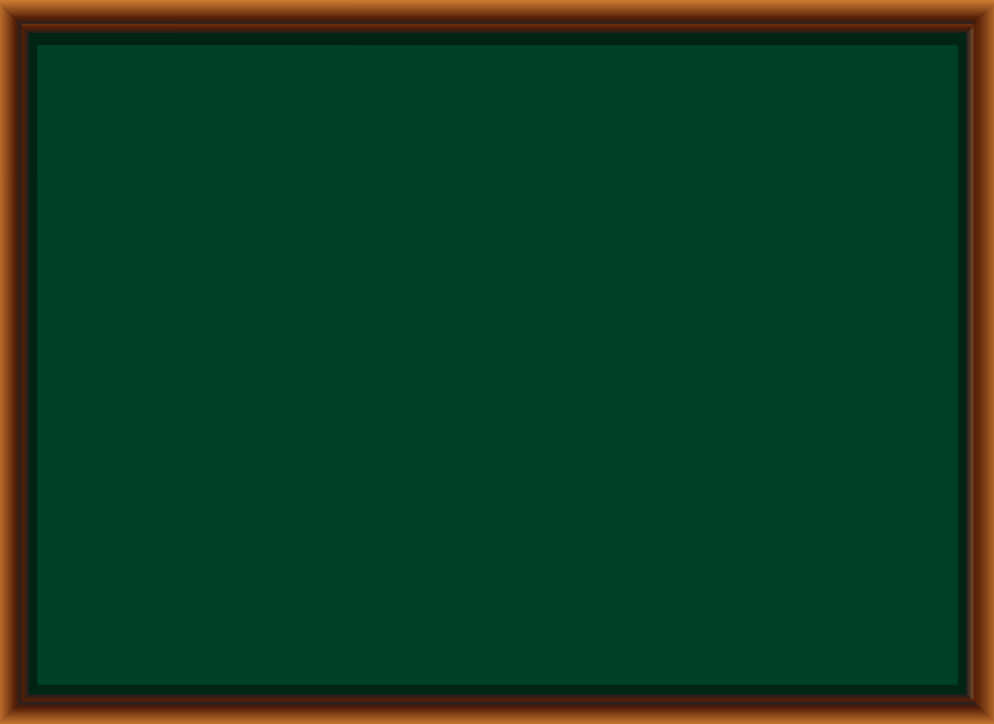 Bài toán 1: Có 35l mật ong chia đều vào 7 can. Hỏi mỗi can có mấy lít mật ong?
Bài toán 2: Có 35l mật ong chia đều vào 7 can. Hỏi 2 can có mấy lít mật ong?
Tóm tắt
7 can: 35l mật ong
2 can: .... l mật ong?
Tóm tắt
7 can: 35l mật ong
1 can: .... l mật ong?
Bài giải
Bài giải
Mỗi can có số lít mật ong là:
35 : 7 = 5 (l)
        Đáp số: 5l mật ong
Mỗi can có số lít mật ong là:
35 : 7 = 5 (l)
Hai can có số lít mật ong là:
5 x 2= 10 (l)
        Đáp số: 10l mật ong
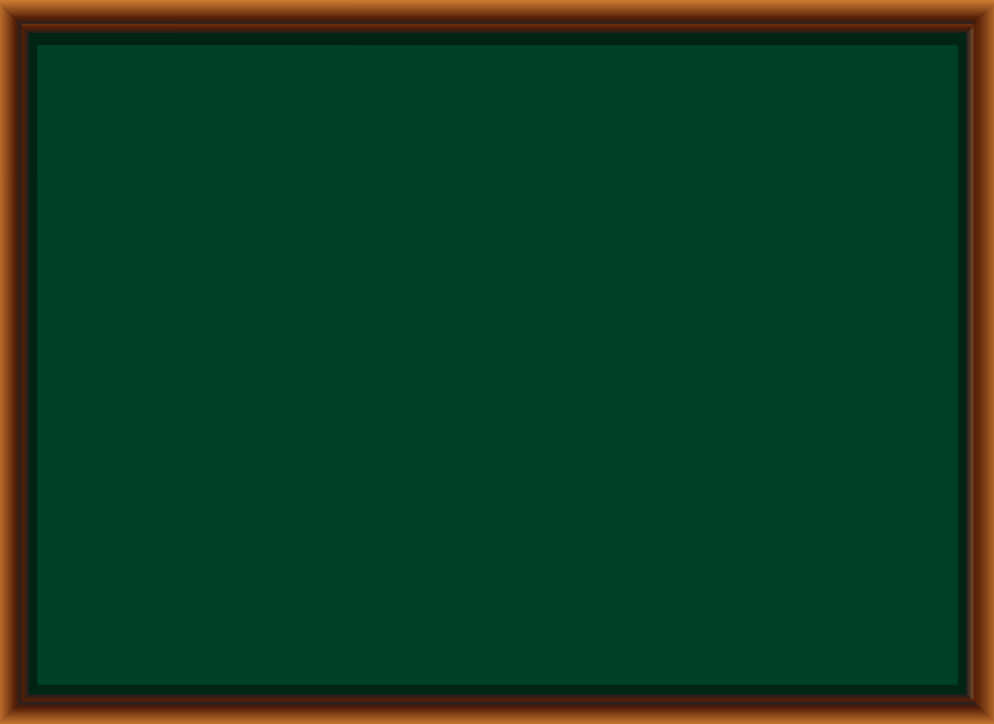 Bài toán 2: Có 35l mật ong chia đều vào 7 can. Hỏi 2 can có mấy lít mật ong?
Bài giải
Tìm giá trị của 1 phần (Rút về đơn vị)
Mỗi can có số lít mật ong là:
35 : 7 = 5 (l)
Tìm giá trị của nhiều phần
Hai can có số lít mật ong là:
5 x 2= 10 (l)
        Đáp số: 10l mật ong
BÀI TOÁN LIÊN QUAN ĐẾN RÚT VỀ ĐƠN VỊ
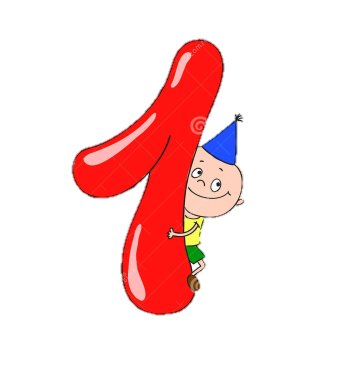 Tìm giá trị của MỘT phần
(Thực hiện phép tính chia)
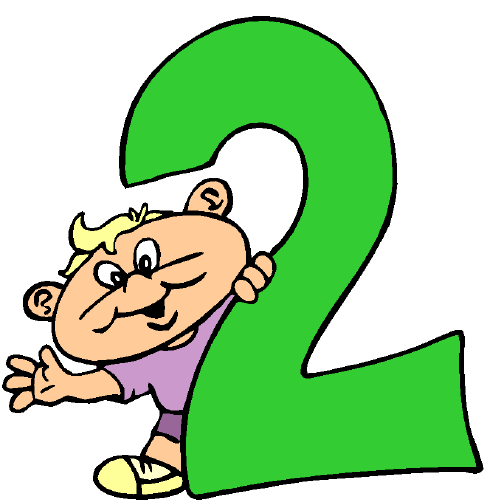 Tìm giá trị của NHIỀU  phần bằng nhau 
(Thực hiện phép tính nhân)
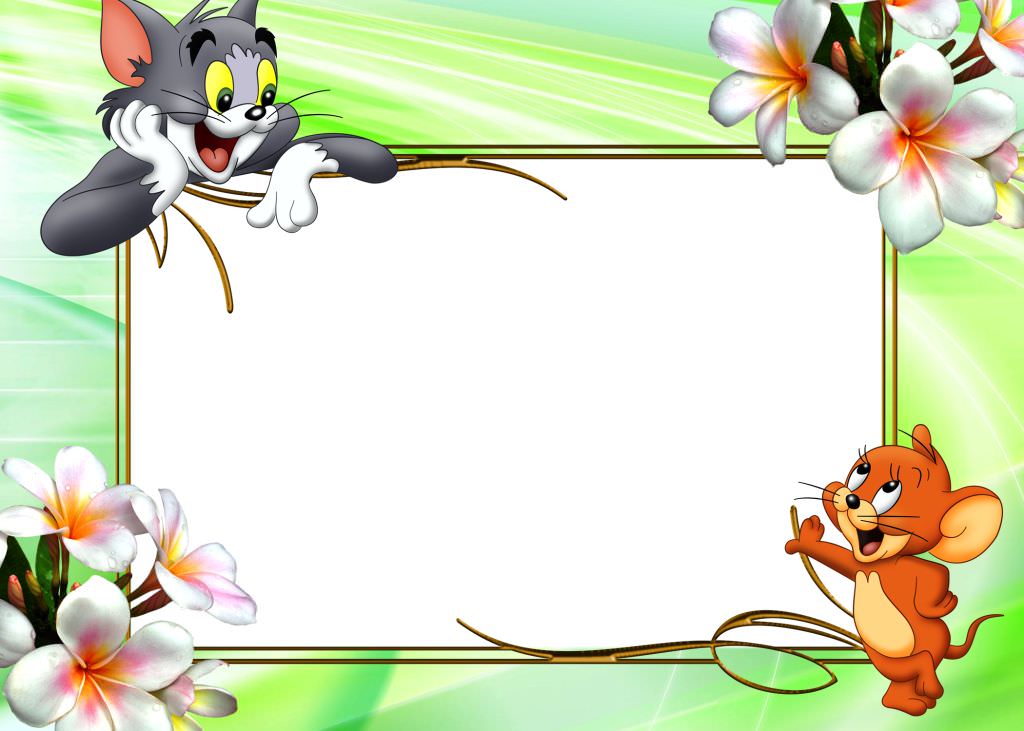 BÀI TẬP VẬN DỤNG
Bài 1: Có 24 viên thuốc chứa đều trong 4 vỉ. Hỏi 3 vỉ thuốc đó có bao nhiêu viên thuốc?
Tóm tắt:
Bài giải
Mỗi vỉ thuốc có số viên thuốc là:
24 : 4 = 6 (viên)
3 vỉ thuốc có số viên thuốc là:
6 x 3 = 18 (viên)
     Đáp số: 18 viên thuốc
4 vỉ : 24 viên thuốc
3 vỉ : .... viên thuốc?
Bài 2: Có 28kg gạo đựng đều trong 7 bao. Hỏi 5 bao đó có bao nhiêu ki-lô-gam gạo?
Tóm tắt:
Bài gải
7 bao: 28 kg gạo
Mỗi bao có số ki-lô-gam gạo là:
28 : 7 = 4 (kg)
5 bao có số ki-lô-gam gạo là:
5 × 4 = 20 (kg)
     Đáp số: 20 kg gạo
5 bao: … kg gạo?
Ai nhanh hơn!
Cho 8 hình tam giác, mỗi hình như sau:
Có thể xếp như sau:
Hãy xếp thành hình sau:
Bµi 3:
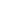 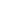 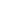 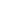 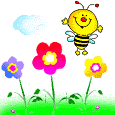 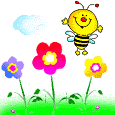 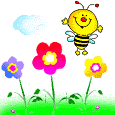 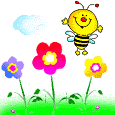 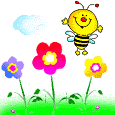 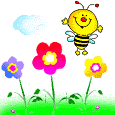 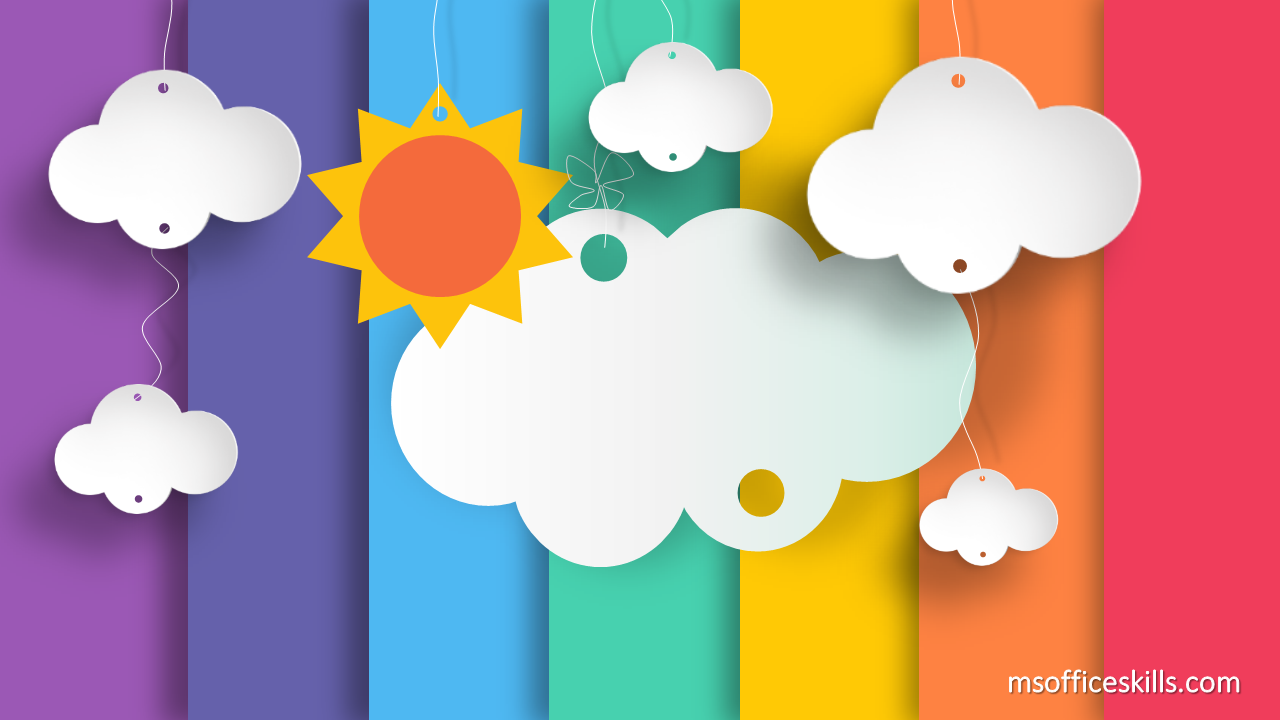 Tạm biệt